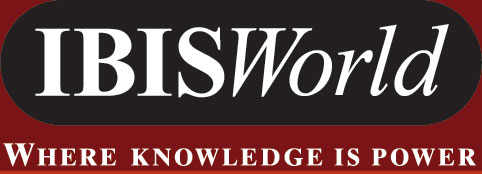 Getting Started
		        
    An Introduction to
      IBISWorld Industry Research
WWW.IBISWORLD.CO.UK
IBISWorld Reports

IBISWorld industry reports are powerful business tools that provide strategic insights and analysis on over 400 UK SIC industries. We publish the UK’s most comprehensive selection of reports, at the class level of UK SIC – everything from Hard Coal Mining to Pubs & Bars.

Extensive, objective and easy to digest, IBISWorld’s industry reports offer the very latest content on almost every UK industry. The reports are updated between 1-4 times a year which is depending on how fast moving the industry is. 

Each report consists of 25 to 30 pages of key statistics and analysis on; 
Market Characteristics ie. Revenue
Operating Conditions
Current and Historical Performance 
Five-year Forecasts on Revenue
Imports and Exports
Employment, Enterprises and other Key Statistics 
Major Industry Participants with Market Share and more
WWW.IBISWORLD.CO.UK
IBISWorld Access

You are have access to IBISWorld Industry Intelligence Service through your University VLE.
Clicking the link on your VLE takes you straight to the resource you don’t need to sign in or remember any passwords.
You can also login automatically if you go onto www.ibisworld.co.uk on campus.

Reports available are:
400+ UK Industry Reports
700+ US Industry Reports
250+ China Industry Reports
WWW.IBISWORLD.CO.UK
Navigating the IBISWorld Website  

Select your report type…
UK, US or China Industry Reports
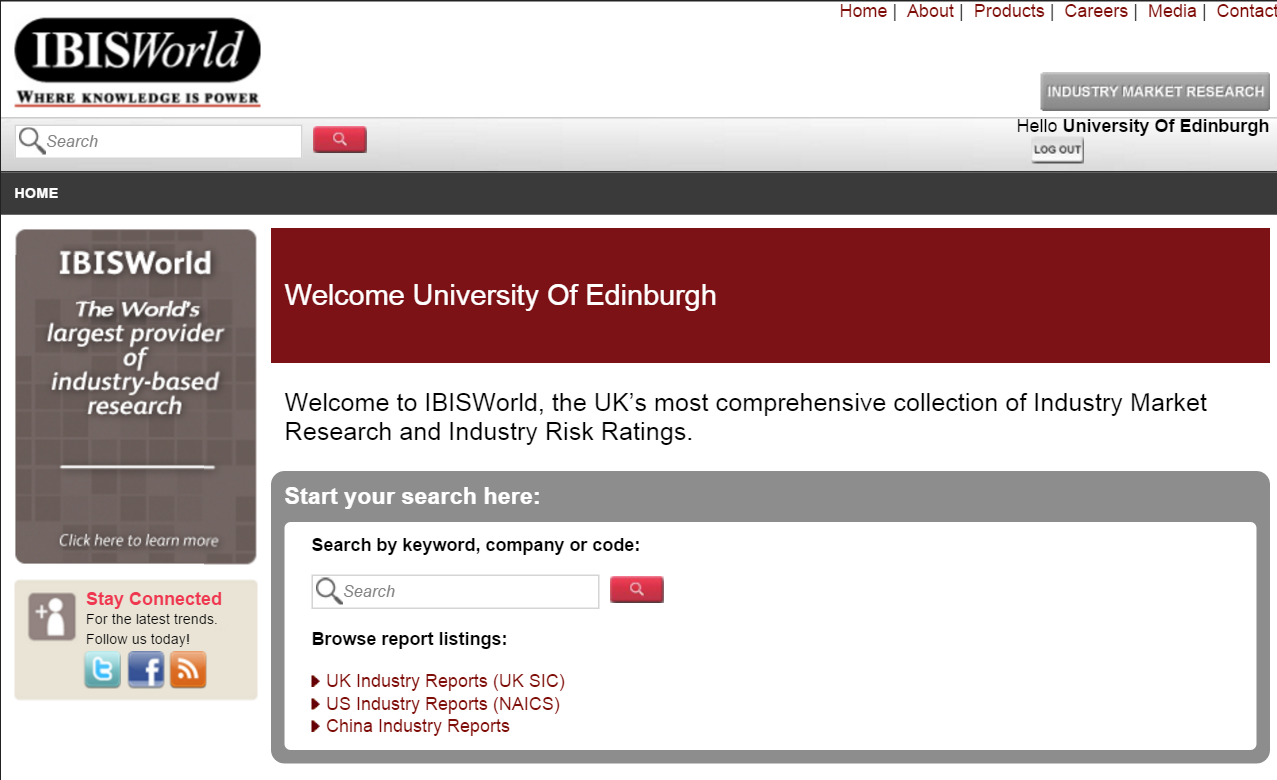 WWW.IBISWORLD.CO.UK
Navigating the IBISWorld Website  

							You can browse by 							sector
							or
							scroll down to view 
							a full list of our 								reports
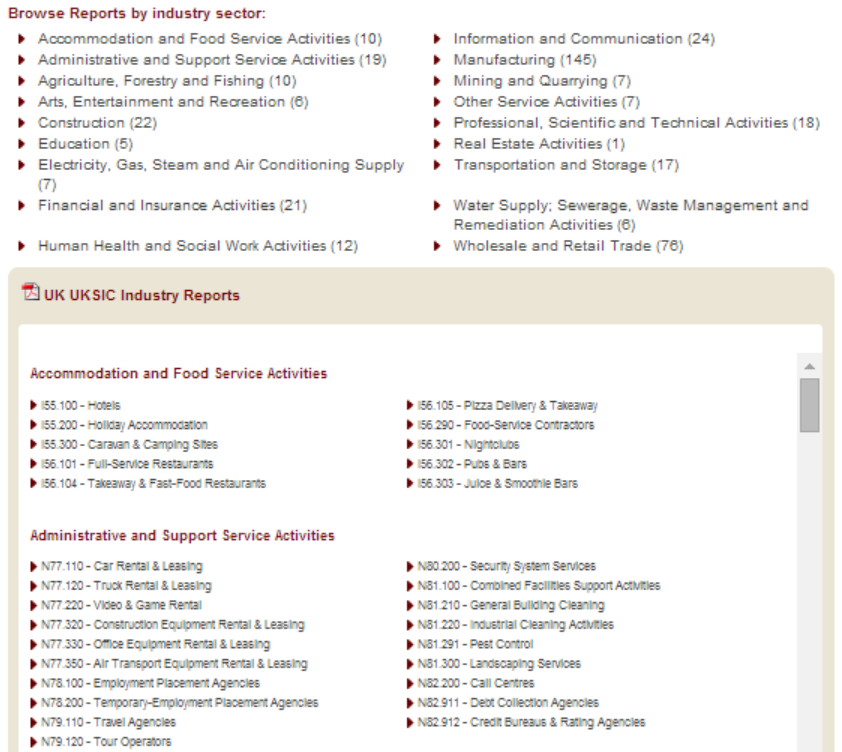 WWW.IBISWORLD.CO.UK
Locating a Report

Keyword Search…  If you know exactly what you are looking for, simply enter your search criteria into one of the search boxes and click on         .
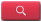 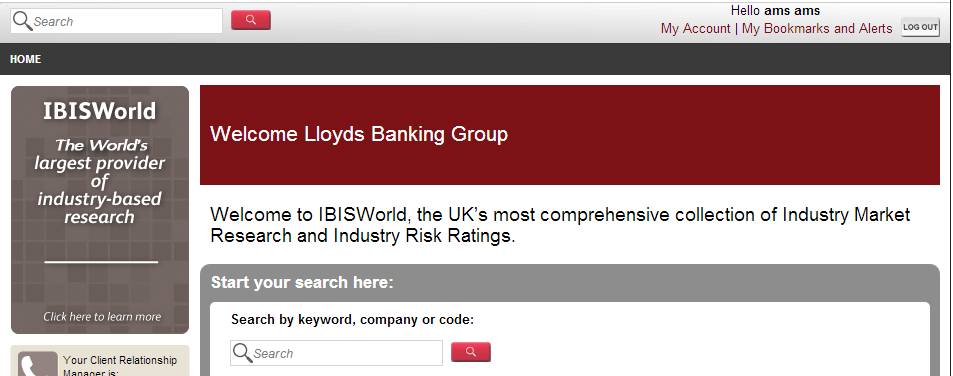 Welcome University of Edinburgh
WWW.IBISWORLD.CO.UK
Viewing a Report

To view the full report, simply click on the hyperlink.
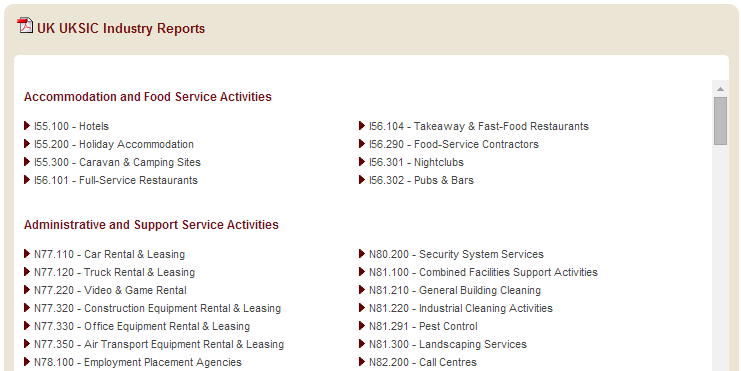 WWW.IBISWORLD.CO.UK
Navigating a Report
PDF Download
Print Chapter
Bookmark for Later
Add and Email Alert for Updates
Search within Report
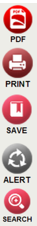 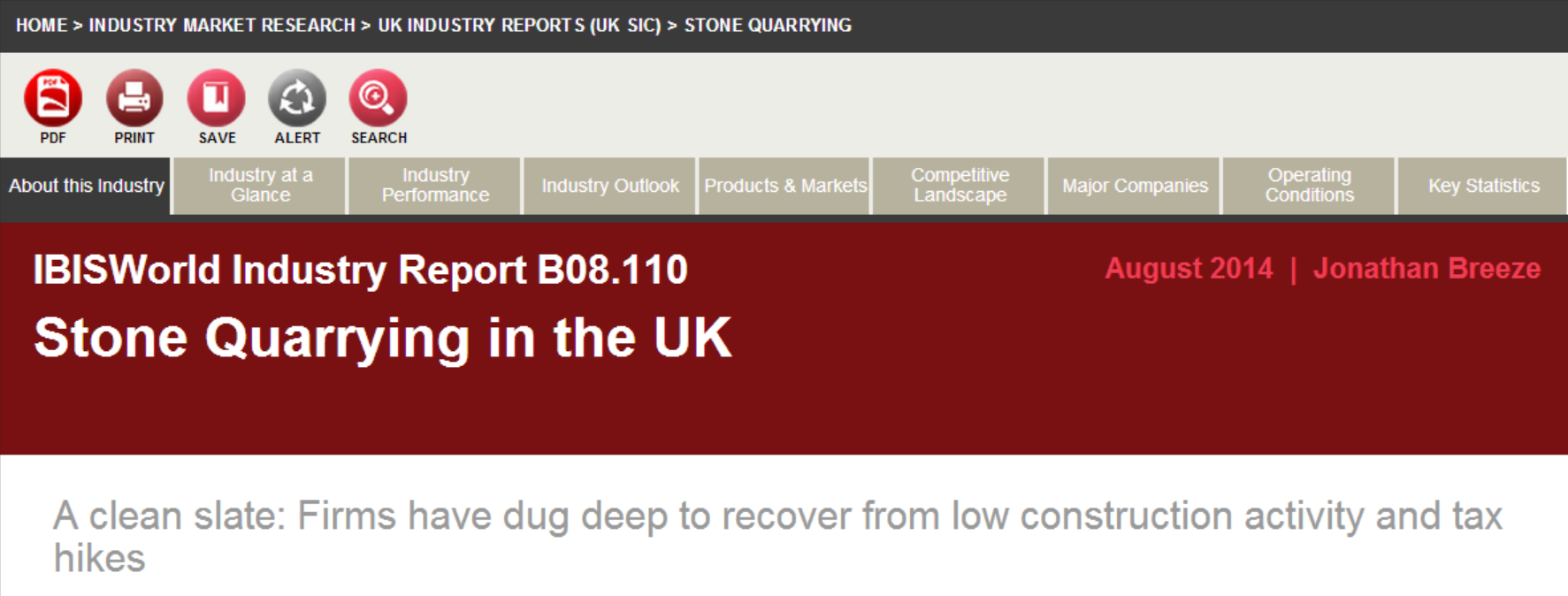 WWW.IBISWORLD.CO.UK
Chapters
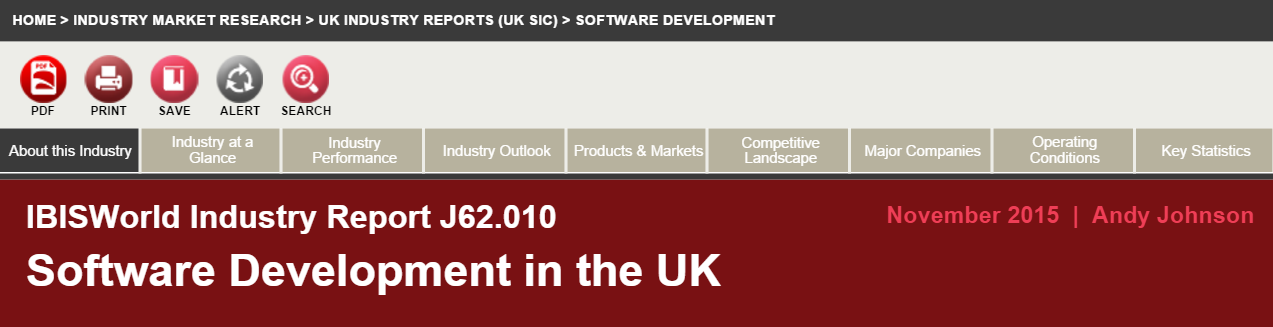 The first two chapters, About this Industry and Industry at a Glance, give an overview of the report which is explained in more depth later in the relevant chapters.
Each report has the same structure so you can compare the same chapter/sub-chapter for multiple industry.
WWW.IBISWORLD.CO.UK
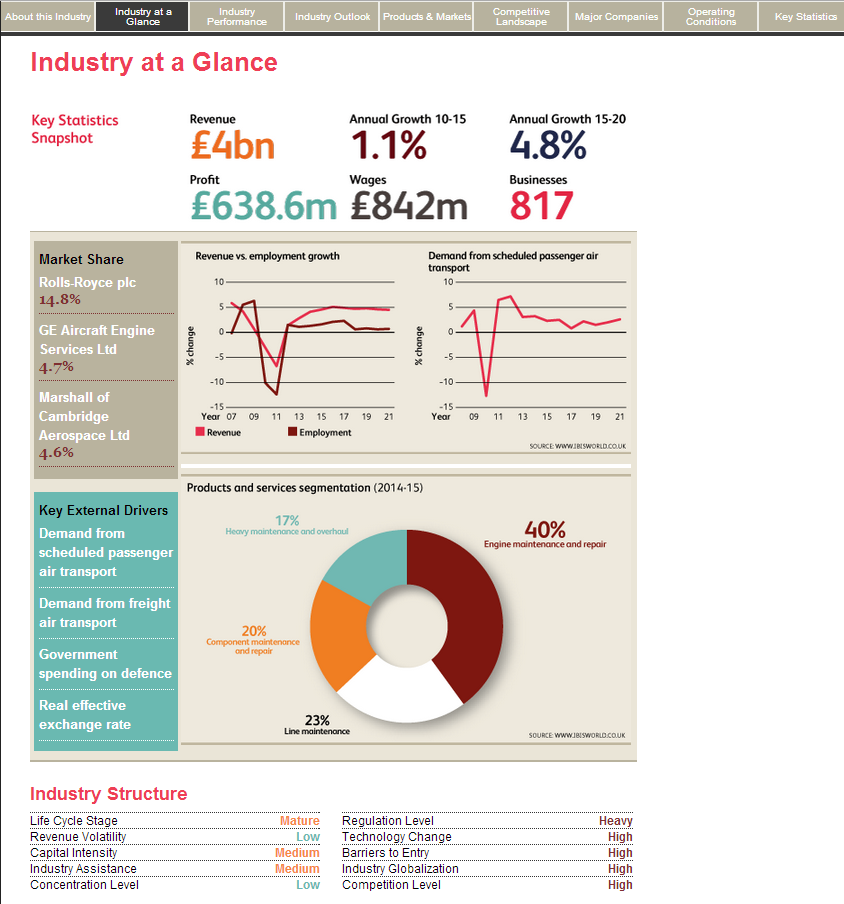 For a snapshot of the Industry Report use the Industry at a Glance Chapter which gives a quick overview of the information contained in the report:
Key Statistics
Levels & Trends
Executive Summary
Key External Drivers
Major Players
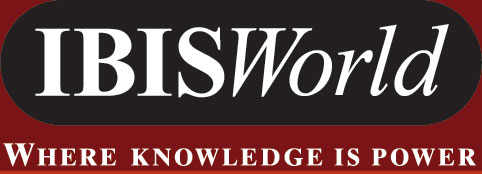 Lindsay Harris
E: lindsayah@ibisworld.com
T: 44 (0) 20 7654 6816